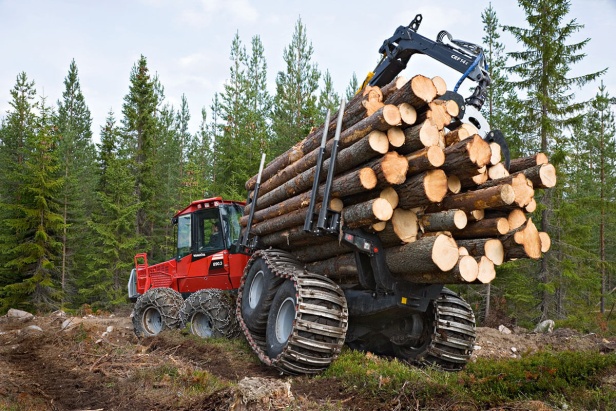 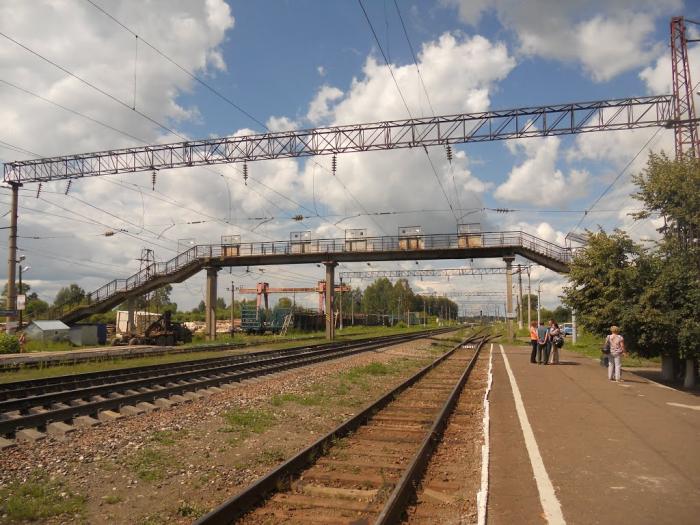 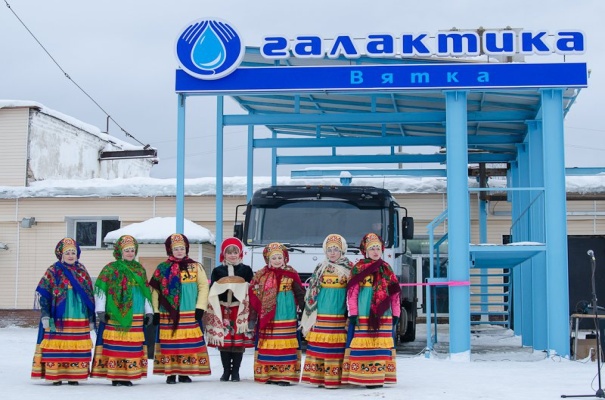 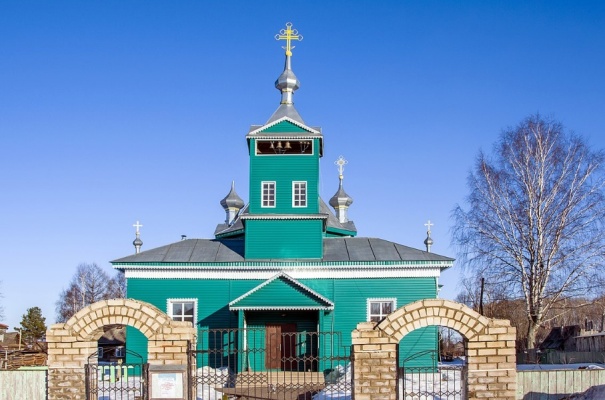 Инвестиционная привлекательность
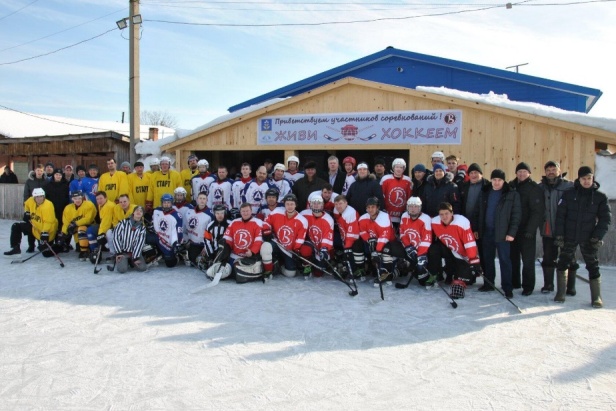 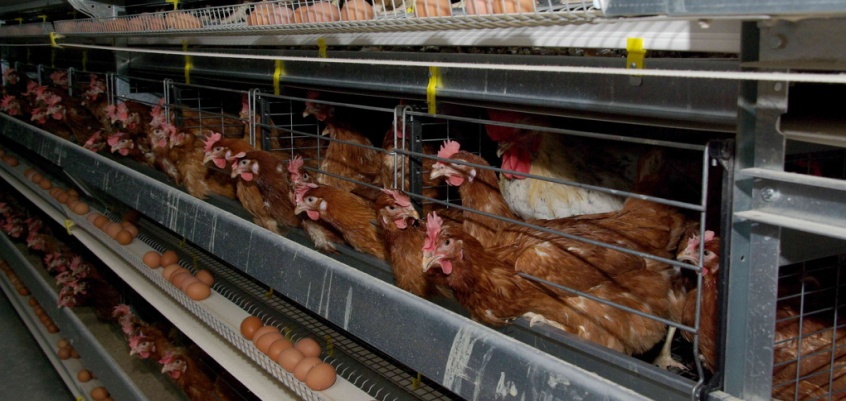 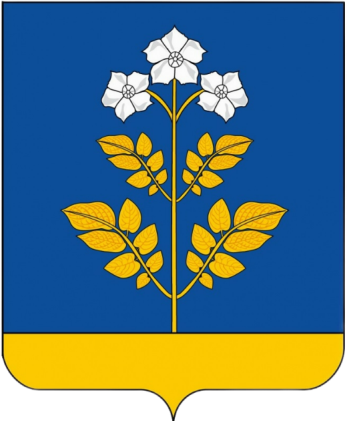 ФАЛЕНСКОГО 
МУНИЦИПАЛЬНОГО ОКРУГА
Кировской области
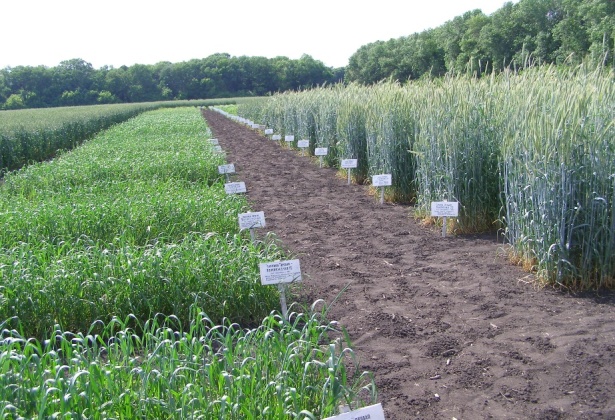 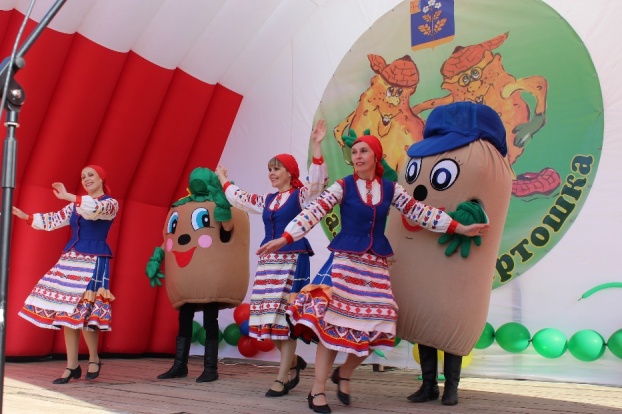 2023 год
Географическое описание округа
Фаленский муниципальный округ
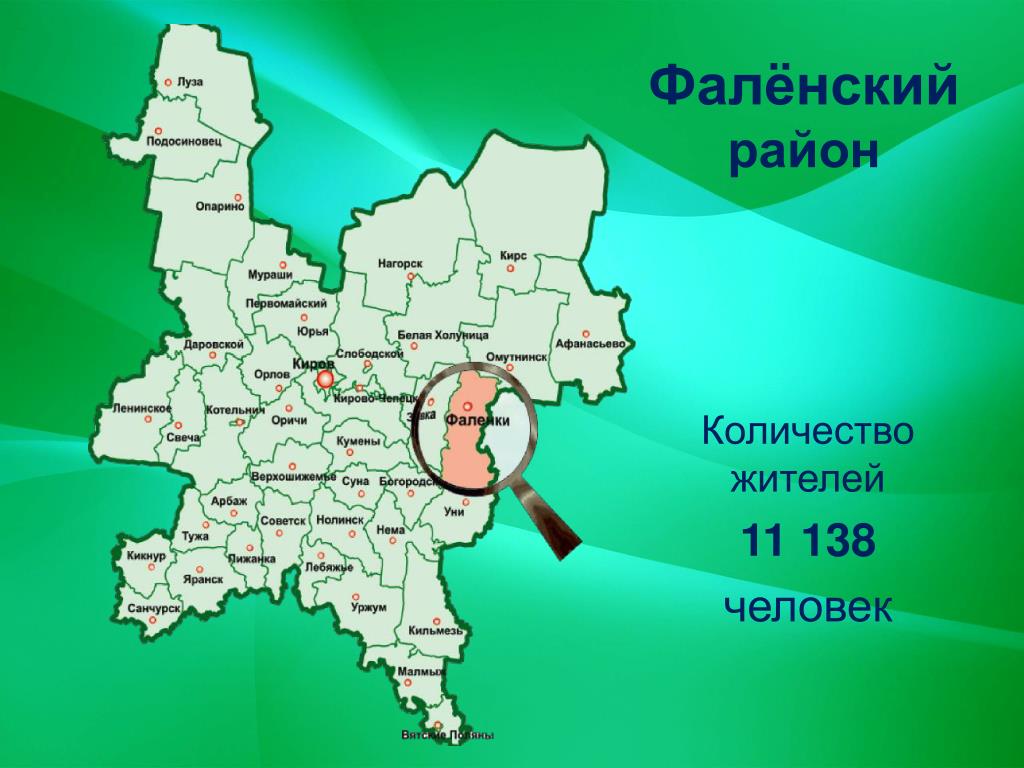 Транспортная доступность
Фаленский муниципальный округ
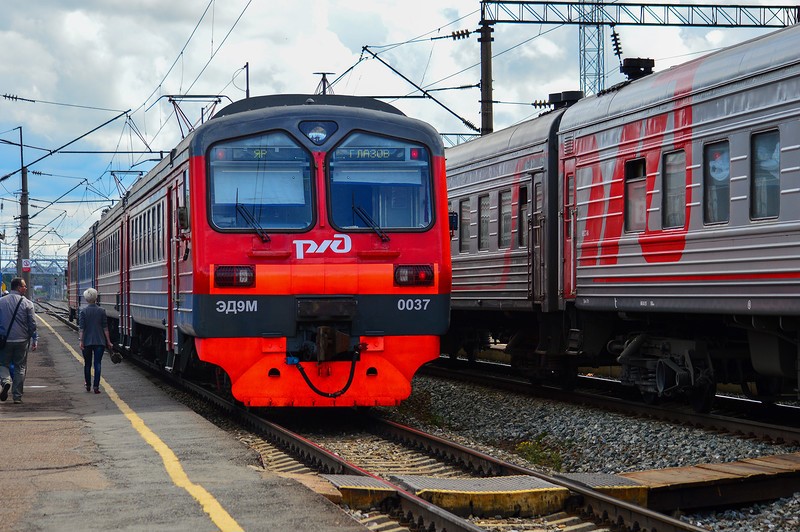 Железнодорожная магистраль Москва- Владивосток
Региональная автомобильная дорога Киров- Кирово-Чепецк – Зуевка- Фаленки-граница Удмуртской Республики
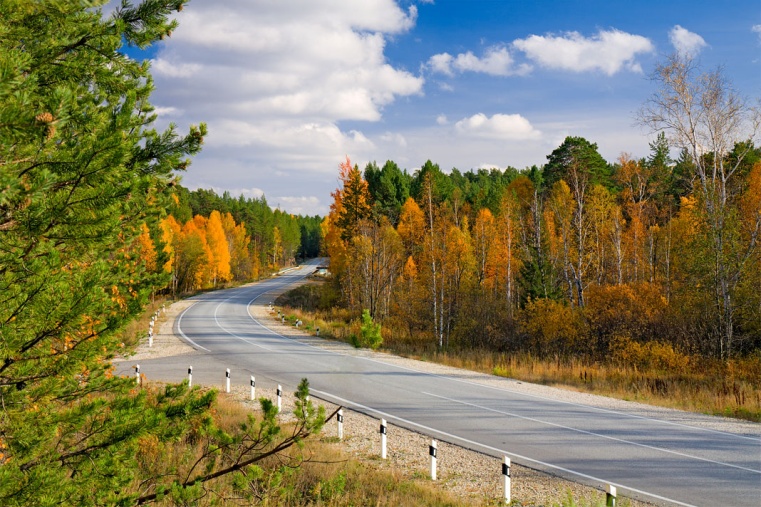 Расстояние по автомобильным дорогам до крупных городов РФ:
г. Москва - 1093 км
г. Пермь - 399 км
г. Киров - 151 км
г. Ижевск - 264 км
г. Казань – 530 км
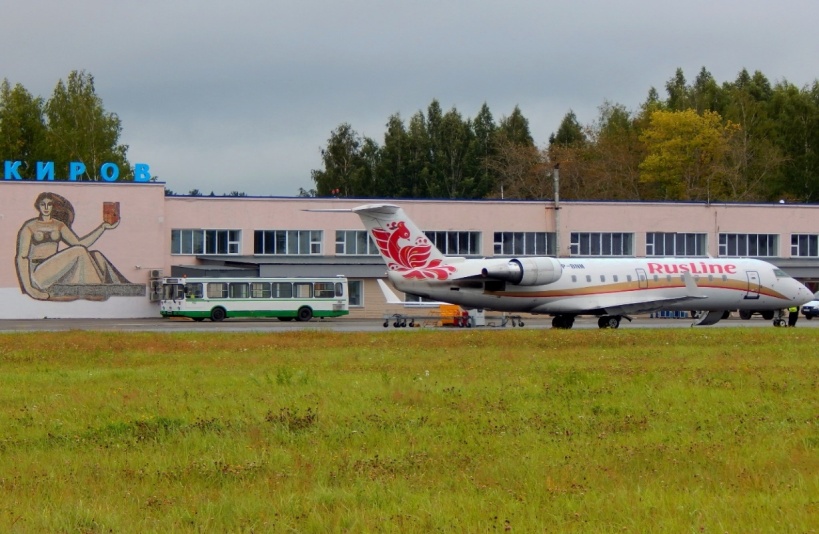 До аэропорта 
в г. Киров – 167 км 
  в г. Казань – 540 км
 в г. Пермь – 400 км           
    в г. Ижевск -  279 км
Структура экономики
Фаленский муниципальный округ
Объем отгруженных товаров собственного производства, выполненных работ и услуг собственными силами в  муниципальном образовании за 2022 год –  619,1  млн. рублей
Оборот организаций  за 2022 год – 2712,6 млн. рублей
Преимущества муниципального округа
Фаленский муниципальный округ
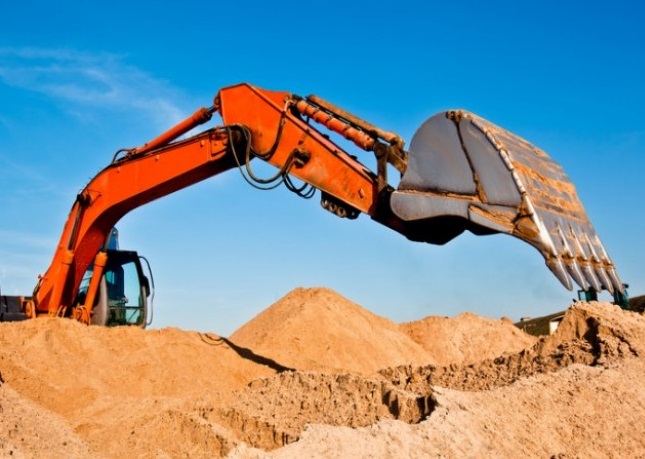 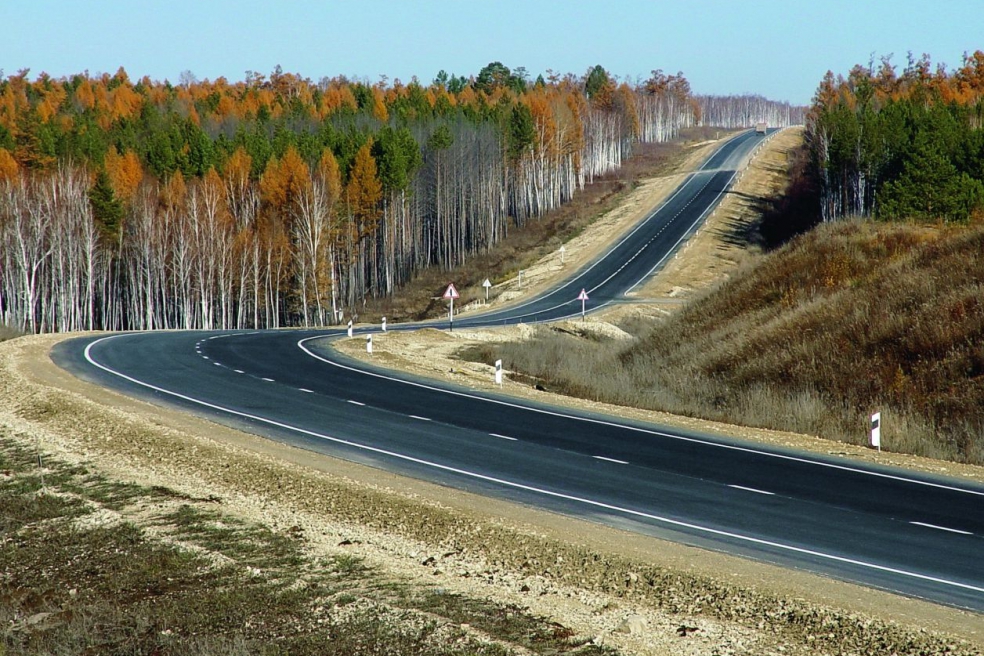 Выгодное  транспортное расположение
Природно-ресурсный потенциал
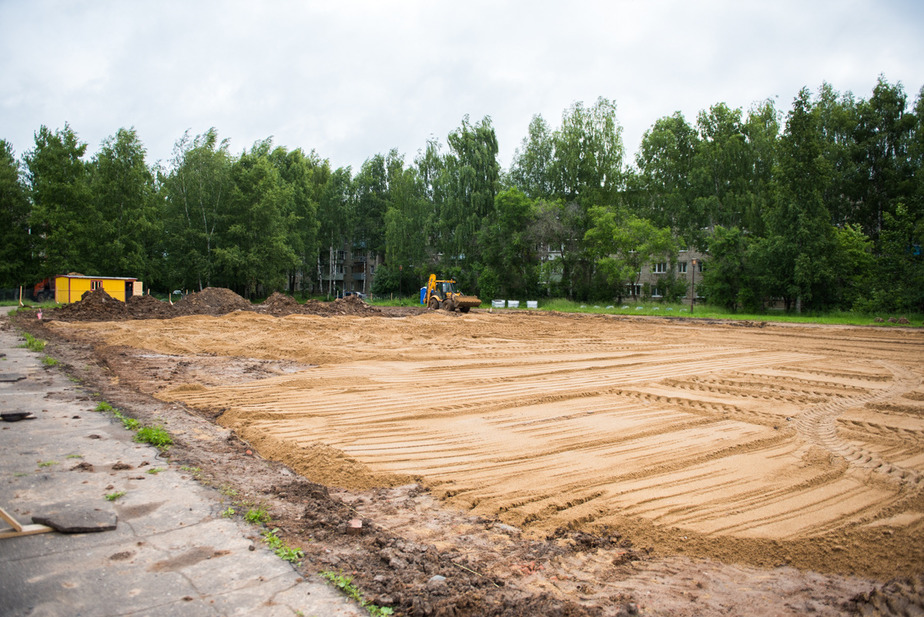 Свободные 
инвестиционные 
площадки
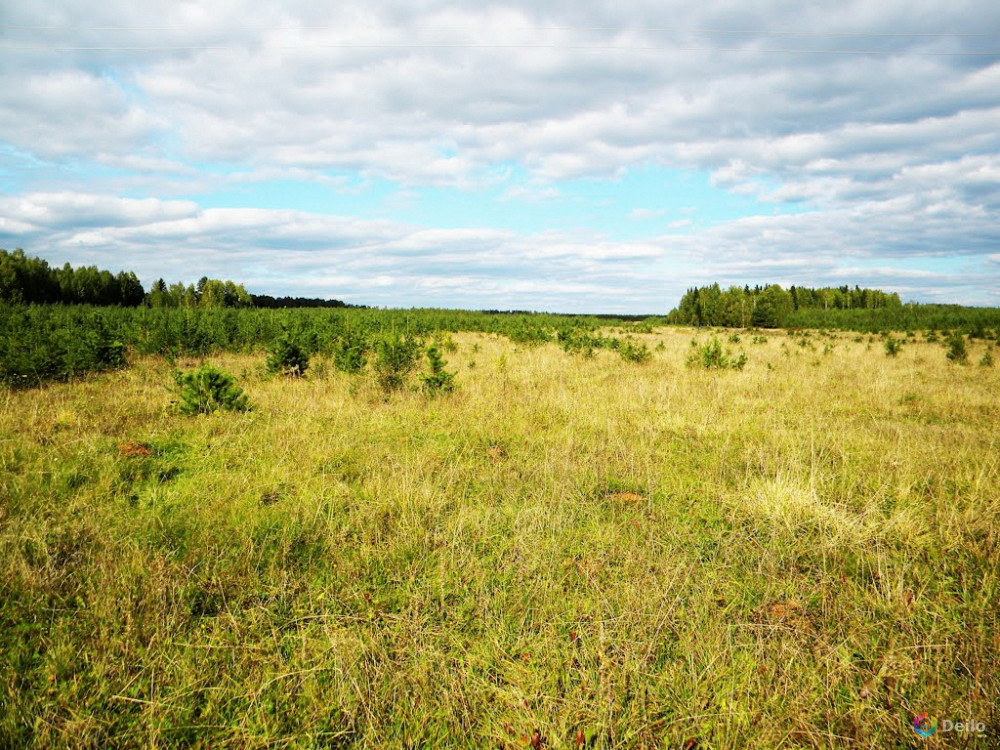 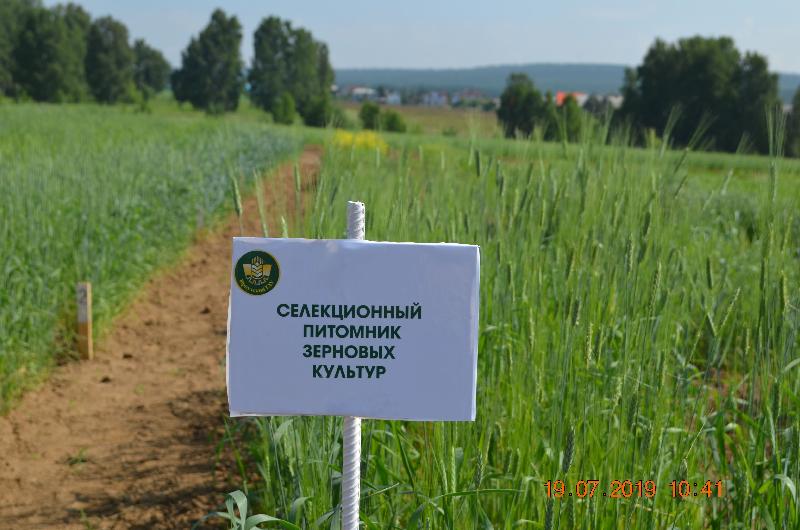 Наличие сельскохозяйственных угодий, пригодных для дальнейшего сельскохозяйственного использования
Элитное семеноводство
Инфраструктура
Фаленский муниципальный округ
информационная
транспортная
социальная
инженерная
детские сады
железнодорожная магистраль Москва-Владивосток

региональная автомобильная дорога 
Киров-Кирово-Чепецк-Зуевка-Фаленки-граница Удмуртской Республики
почтовая связь
энергосети
школы
водоснабжение
телефон
больница
библиотеки
теплоснабжение
сотовая связь
объекты спорта
учреждения культуры
водоотведение
интернет
доп. образование
газоснабжение
СМИ
социальная поддержка
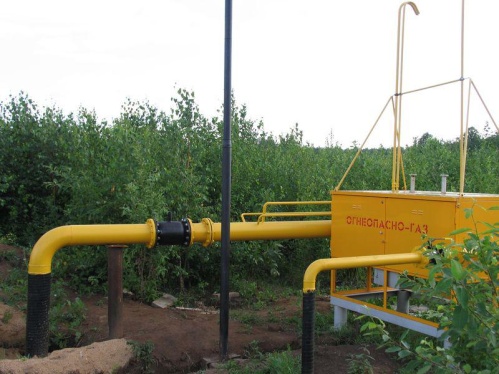 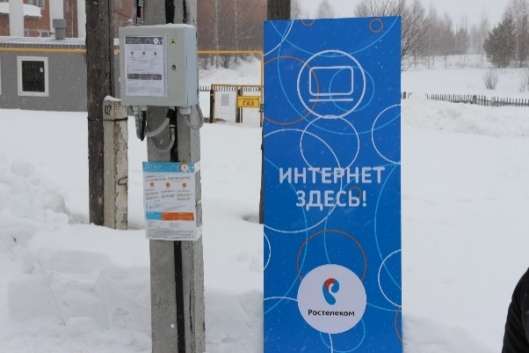 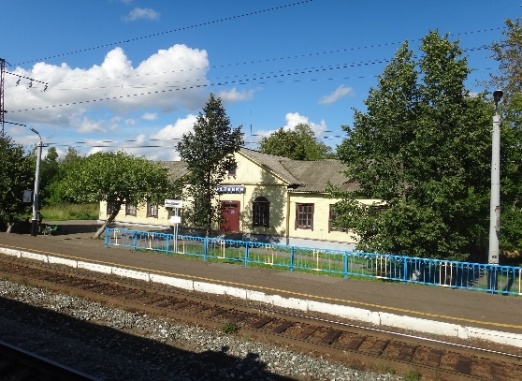 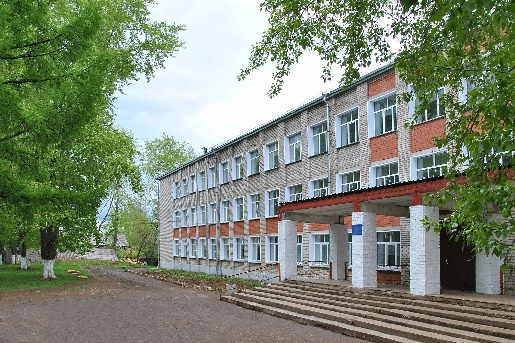 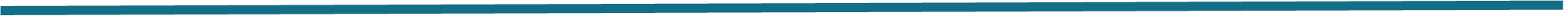 Социально-демографический потенциал
Фаленский муниципальный округ
10
4
дошкольных образовательных организации
общеобразовательных организаций
3
учреждения дополнительного образования
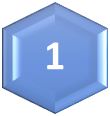 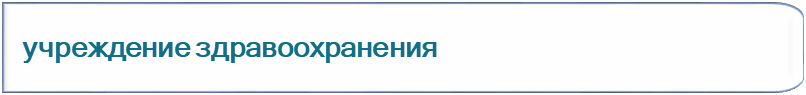 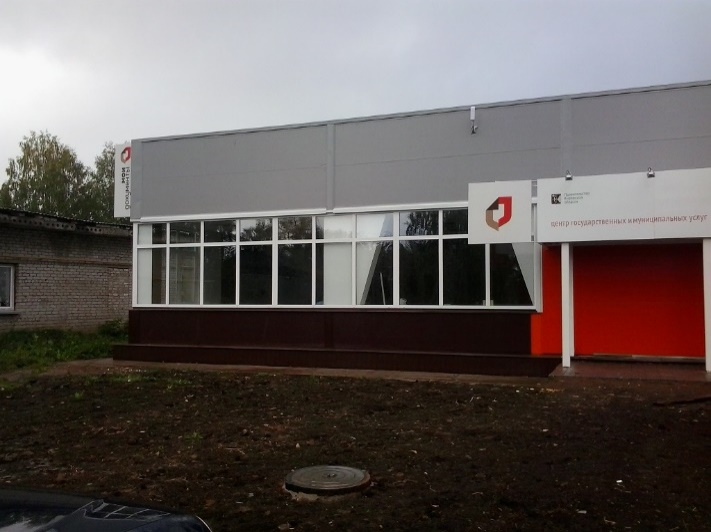 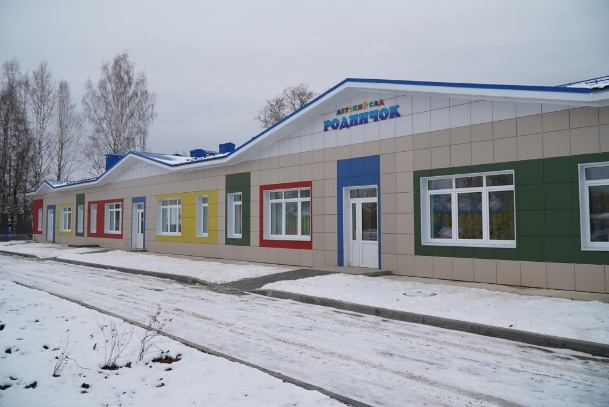 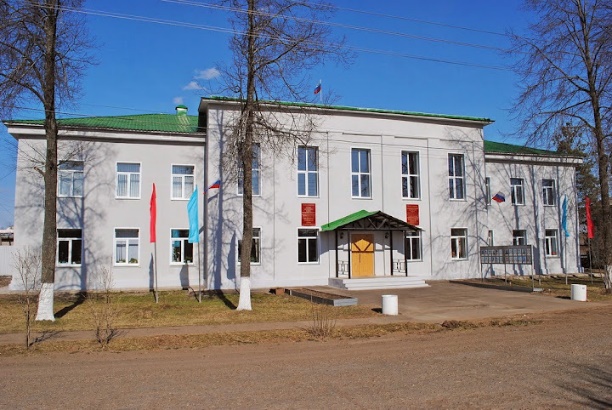 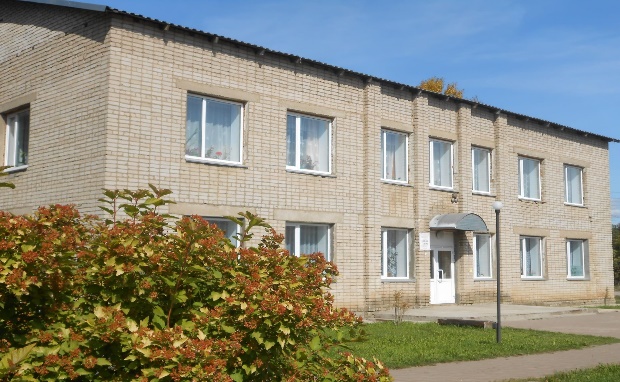 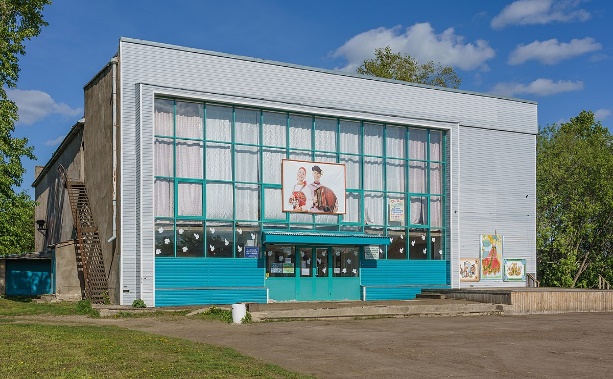 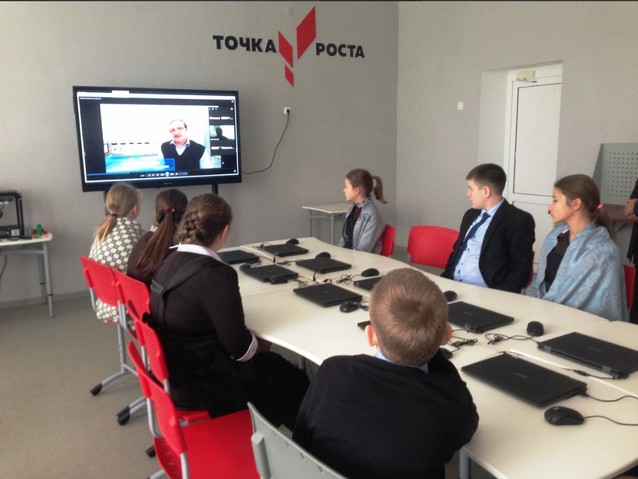 Фаленский муниципальный округ
Меры поддержки (муниципальный уровень)
Формируется перечень институтов развития и мер поддержки в соответствии с параметрами инвестиционного проекта
Осуществляется первичная консультация, проводится совместный анализ проекта, определяются потребности в мерах финансовой и методической поддержки, производственных площадях
Допускается обращение как с готовым бизнес-планом, так и с бизнес-идеей
Фаленский муниципальный округ
Меры поддержки (региональный уровень)
Программа льготных займов. Информационно-консультационные услуги. Семинары, круглые столы, конференции
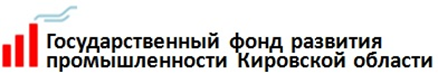 https://frp.kirovreg.ru/
Льготное кредитование. Гарантийное кредитование
Информационно-консультационные услуги, направленные на содействие развитию субъектов МСП
Образовательные услуги 
Информационно-консультационные услуги, направленные на содействие развитию территориальных кластеров Кировской области
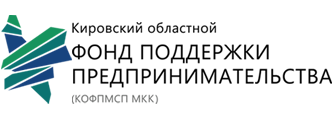 https://kfpp.ru
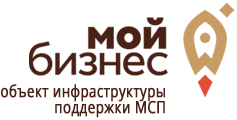 Антикризисные меры для бизнеса
Онлайн-сервисы для организации удалённой работы
«Горячие линии» для консультаций субъектов МСП
Цифровая платформа - представление услуг для предпринимателей в электронном виде
https:мойбизнес-43.рф
Предоставление информационно-консультационной поддержки инвесторам,
комплексное сопровождение инвесторов  Кировской области,
оказание прочей консультационно-методической помощи в целях реализации инвестиционной деятельности.
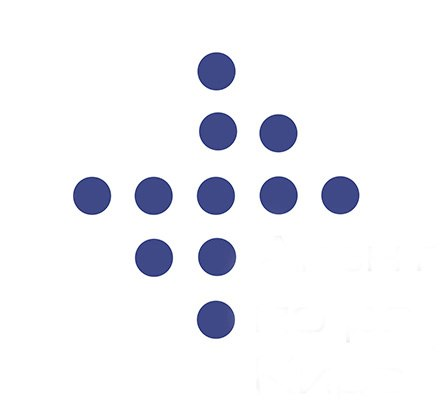 Агентство инвестиционного развития Кировской области
https://airko43
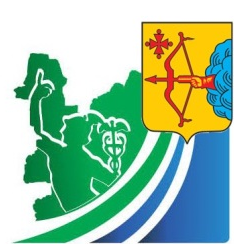 АНО «Центр 
поддержки экспорта»
Информирование, консультирование, семинары, мастер-классы, патентные и маркетинговые исследования, подготовка и экспертиза экспортного контракта, поиск иностранного партнера, бизнес-миссии, международные выставки
http://exportkirov.ru
Фаленский муниципальный округ
Меры поддержки (федеральный уровень)
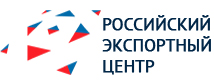 Финансирование расходов по экспортному контракту, компенсация части затрат на транспортировку продукции, финансирование текущих расходов по экспортным поставкам
https://www.exportcenter.ru
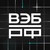 Фабрика проектного финансирования
https://вэб.рф
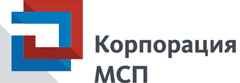 Финансовая, кредитная, лизинговая поддержка
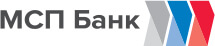 https://corpmsp.ru
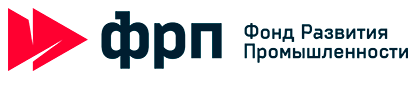 https://frprf.ru
Программа льготных займов, субсидии промпредприятиям на уплату процентов по кредитам,  финансовое обеспечение лизинговых проектов
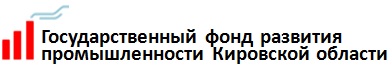 https://frp.kirovreg.ru/
Инвестиционный потенциал
Фаленский муниципальный округ
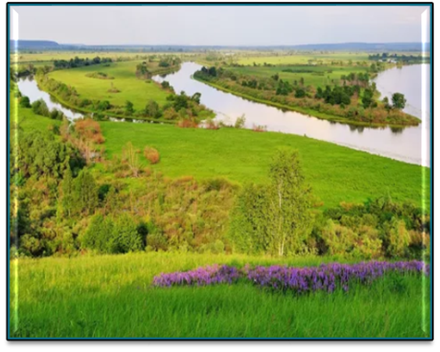 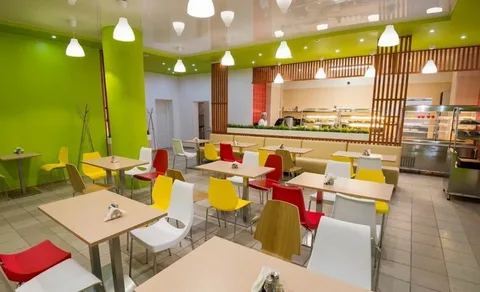 Развитие сферы общественного питания
Предлагаемые инвестиционные площадки
1 – Земельный участок 43:36:310201:526
2 – Земельный участок 43:36:310201:355
3 – Земельный участок 43:36:310201:353
4 – Земельный участок 43:36:310203:146
5 – Земельный участок 43:36:310201:331
6 – Земельный участок 43:36:000000:106
7 – Земельный участок 43:36:000000:107
8 – Земельный участок 43:36:000000:37
9 – Земельный участок 43:36:000000:88
10 - Земельный участок 43:36:000000:96
11 – Земельный участок 43:36:000000:99
Фаленский муниципальный округ
Контакты
Администрация Фаленского муниципального округа
612500, Кировская обл., пгт Фаленки, ул. Свободы, 65
Чурин Сергей Сергеевич
Глава Фаленского муниципального округа	
8(83332)2-15-35 
81123@yandex.ru
Лебедева Ольга Ивановна
Заместитель главы администрации муниципального округа по финансовым и экономическим вопросам, заведующая отделом экономики  и информационной безопасности
89536921972 
otdeconfal@mail.ru
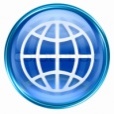 https://фаленки-aдм.рф/
КОГКУ «Агентство инвестиционного развития Кировской области»
610001, Россия, г. Киров, ул. Комсомольская, 10
Ягафарова Эльвира Вакифовна
Директор
8(8332) 22-10-77,   airko43@mail.ru
Инвестируйте в  Фаленcкий муниципальный округ!
Инвестируйте в Кировскую область!